Основные изменения в законе Российской Федерации от 19 апреля 1991 года № 1032-1 «О занятости населения в Российской Федерации»
Действует до 1 января 2019 года:
Граждане предпенсионного возраста
Действует  С 1 января 2019 года:
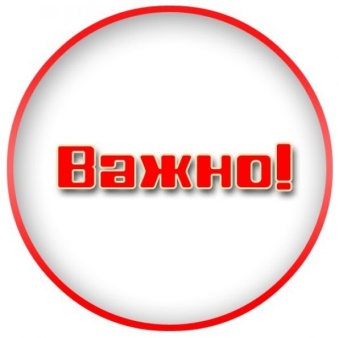 За два года до 
наступления возраста, дающего право 
на страховую пенсию по старости, в том числе назначаемую досрочно
В течение пяти лет до наступления возраста, дающего право 
на страховую пенсию по старости, в том числе назначаемую досрочно
Дополнительные гарантии социальной поддержки 
граждан предпенсионного возраста
Период выплаты 
пособия по безработице: 

не более 12 месяцев в течении 18 месяцев;
увеличивается на две недели за каждый год работы, превышающий стаж 25 и 20 лет (для мужчин и женщин соответственно), но не более 24 месяцев в течение 36 месяцев
Пособие по безработице назначается
гражданам, которые были уволены по основаниям, не связанным с нарушением трудовой дисциплины, в течение 12 месяцев, предшествовавших началу безработицы, состояли в трудовых (служебных) отношениях
не менее 26 недель

в первые 3 месяца – в размере 75 процентов;
в следующие 4 месяца – в размере 60 процентов;
в дальнейшем – в размере 45 процентов, но во всех случаях не может быть выше максимальной и ниже минимальной величины пособия по безработице, увеличенных на размер районного коэффициента
менее 26 недель

в размере минимальной величины пособия по безработице
Период выплаты пособия по безработице гражданам, которые состояли в трудовых (служебных) отношениях в течение 12 месяцев, предшествовавших началу безработицы
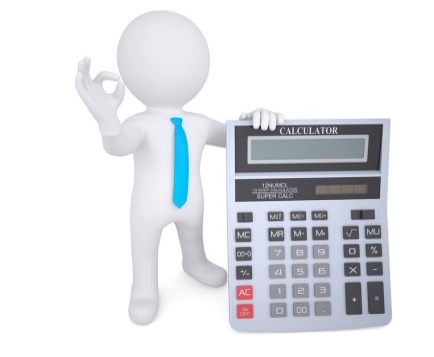 До 1 января 2019 года:
С 1 января 2019 года:
не более 6 месяцев
в течение 12 месяцев
 
(в первые 3 месяца –    в размере 75 процентов; 
в следующие 3 месяца – в размере 60 процентов)
не менее 26 недель
не более 12 месяцев
в течение 18 месяцев                
 в первом (12-месячном) периоде выплаты: в первые 3 мес. – в размере 75 процентов; в следующие 4 мес. – в размере 60 процентов; в дальнейшем – в размере 45 процентов                    во втором (12-месячном) периоде выплаты: в размере минимально величины пособия по безработице
Но не выше максимальной и не ниже минимальной величины пособия по безработице, увеличенных на размер районного коэффициента
не более 6 месяцев 
в течение 12 месяце
общий период выплаты не более 12 месяцев в течение 18 месяцев
не более 3 месяцев
в течение 12 месяцев
менее 26 недель
Размеры пособия по безработице
Размеры минимальной и максимальной величин пособия по безработице ежегодно определяются Правительством 
Российской Федерации
Действует

до 1 января 2019 года:
В проекте 
Постановления 

с 1 января 2019 года:
максимальная величина пособия 
 по безработице – 8 000 рублей;
минимальная величина пособия 
по безработице – 1 500 рублей;
для граждан предпенсионного возраста 
в размере 11 280 рублей
максимальная величина пособия 
по безработице – 4 900 рублей;
минимальная величина пособия 
по безработице – 850 рублей
Размер пособия по безработице увеличивается на районный коэффициент
Приостановка выплаты пособия по безработице
Действует до 1 января 2019 года:
Действует  С 1 января 2019 года:
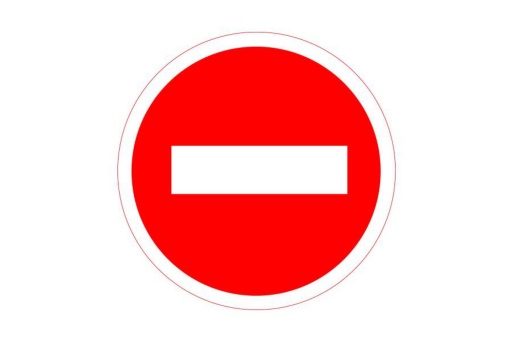 до трех месяцев 
от двух вариантов подходящей работы, а также в случае отказа по истечении трехмесячного периода 
от участия в общественных оплачиваемых работах
до одного месяца 
от двух вариантов подходящей работы, а также в случае отказа по истечении месячного периода 
от участия в общественных 
оплачиваемых работах
Основные изменения в законе Российской Федерации от 19 апреля 1991 года № 1032-1 «О занятости населения в Российской Федерации»
Гражданам, признанным безработными до 1 января 2019 года, пособие по безработице выплачивается в порядке, сроки 
и размерах, которые установлены Законом Российской Федерации 
от 19 апреля 1991 г. № 1032-1 
«О занятости населения 
в Российской Федерации» 
в редакции, действовавшей до дня вступления в силу изменений
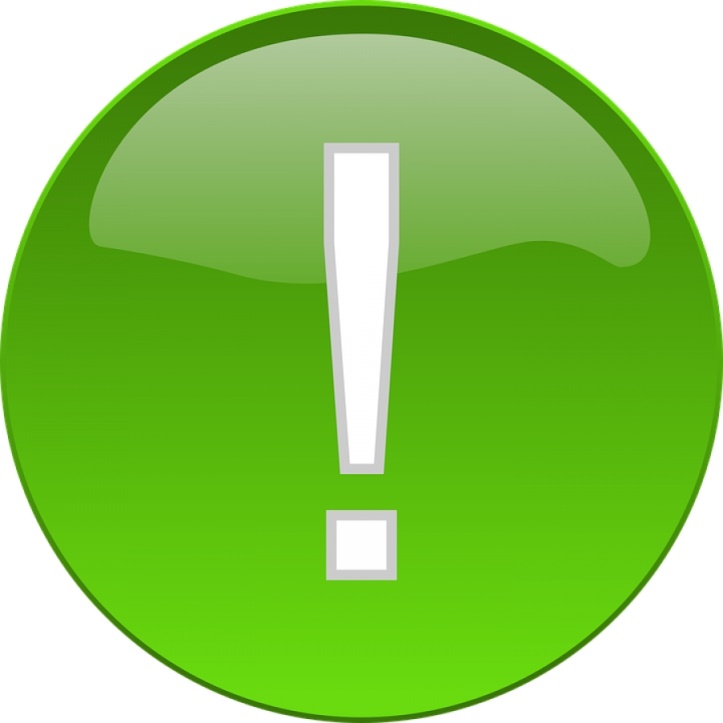